Дифференциация 
звуков «Д-Т»
Сурдопедагог Тибилова Л.Д.
Звуки «Д - Т»
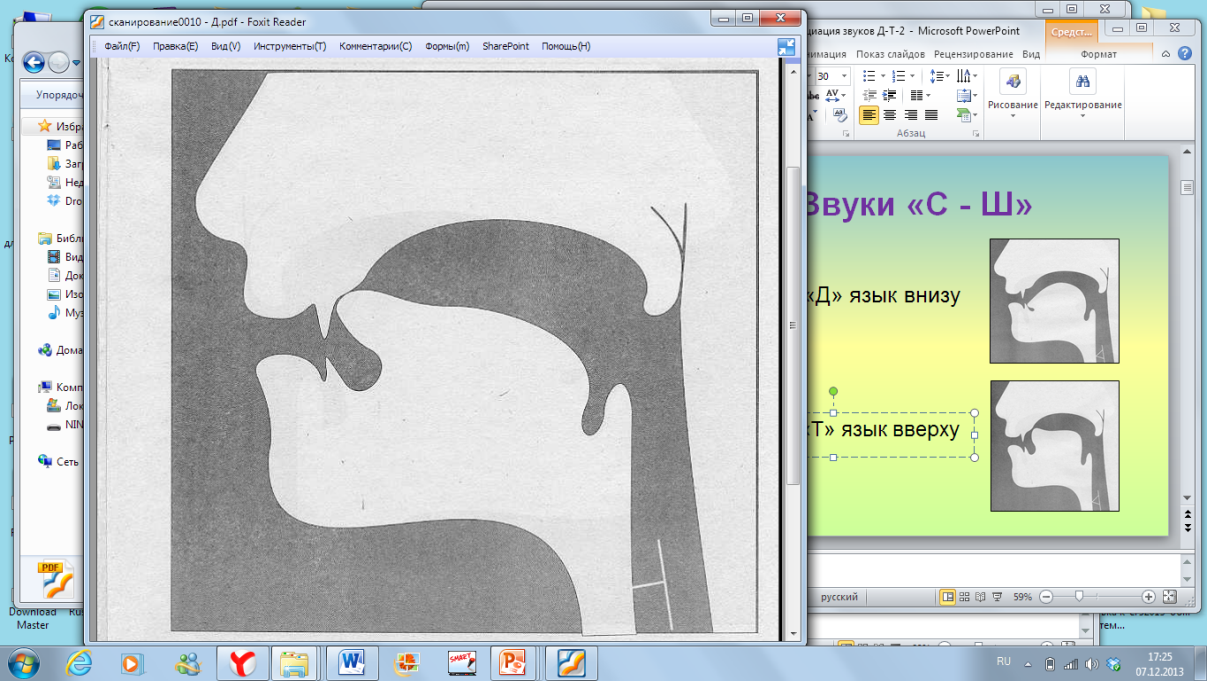 При звуке «Д»  есть голос.
Звук  «Д» - звонкий согласный звук.
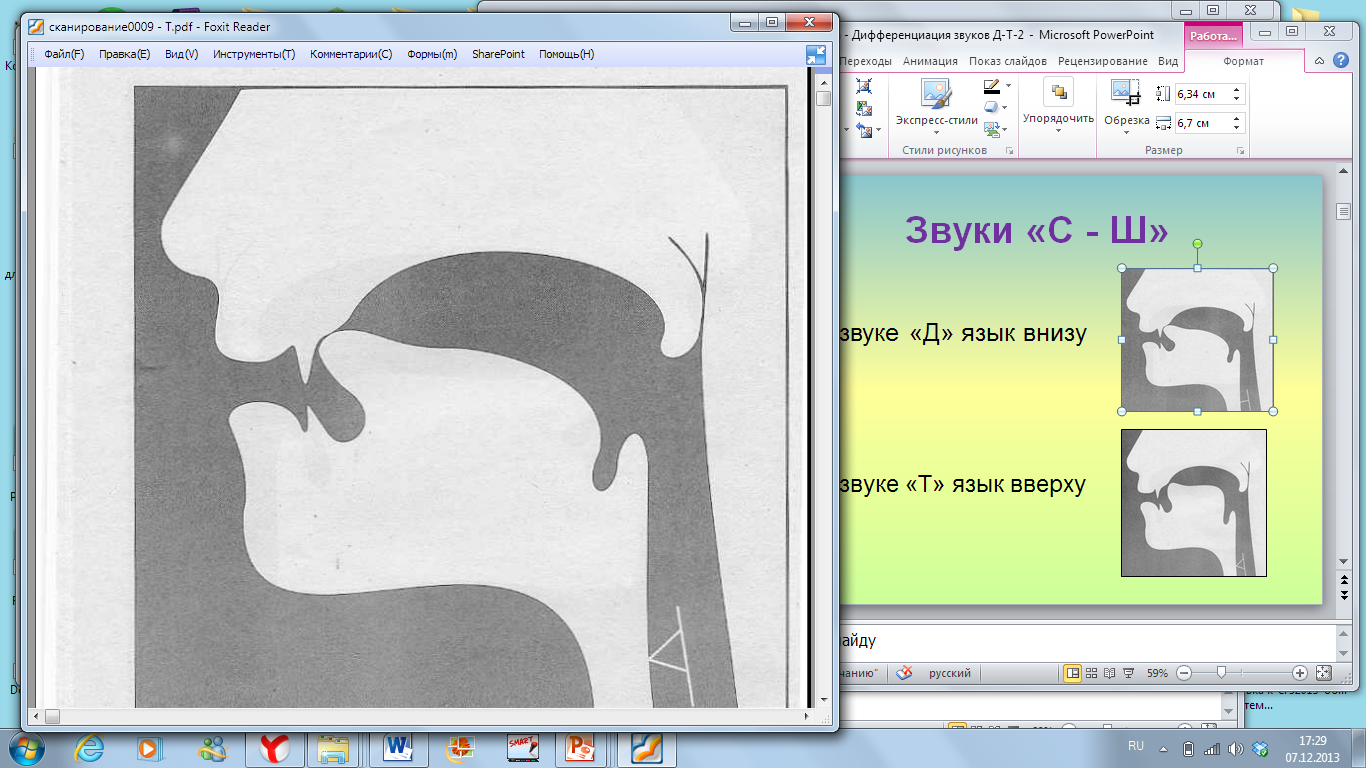 При звуке «Т»  нет голоса.
Звук  «Д» - глухой согласный звук.
Составь слоги по лабиринтам
О
У
Т
А
И
КА
Составь слоги по лабиринтам
А
РА
Д
О
И
У
Найди и прочитай слова со звуками Д и Т.
ШКОЛА      СТАКАН       ЛАМПА   
ДИВАН       ГАЗЕТА          ЧАЙ   
ТОЧКА       ПОГОДА      ТАРЕЛКА
СЕМЬЯ        ВЕДРО         ДОЧКА
Назови числа
2, 3, 4, 5, 9, 10,
12, 13, 14, 15,
125, 140, 252
Реши примеры и скажи ответ
12 - 3 =
9
15 + 5 =
20
5 * 4 =
20
5
10 : 2 =
Дополни фразы
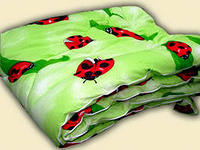 Тепл…   одеяло
ое
Длинн…   лента
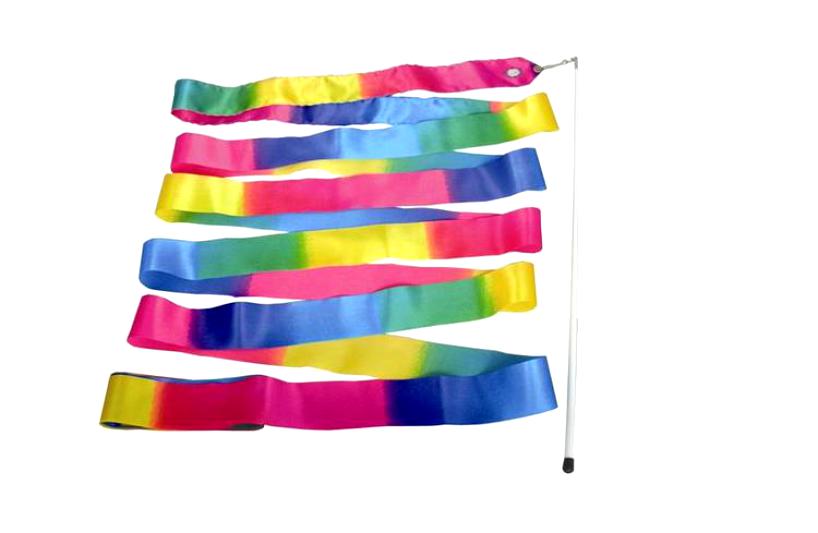 ая
Назови картинки.
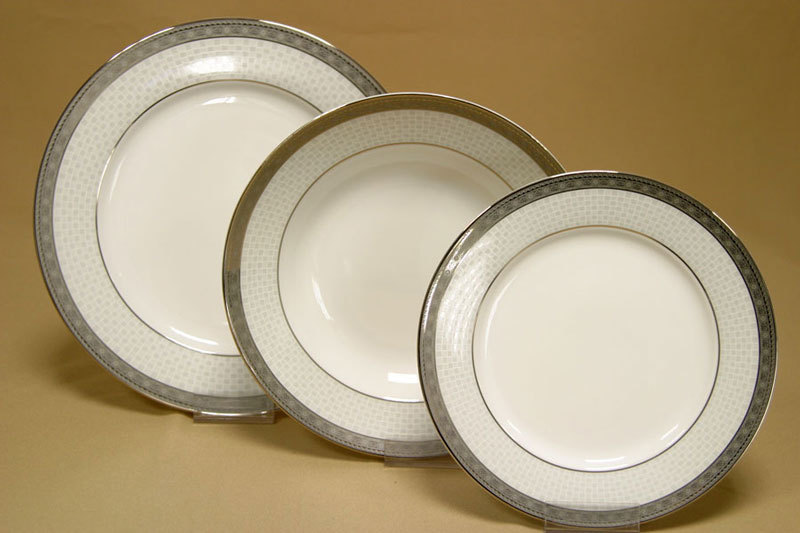 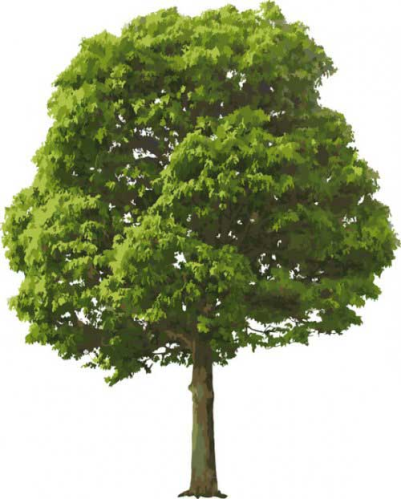 тарелки
дерево
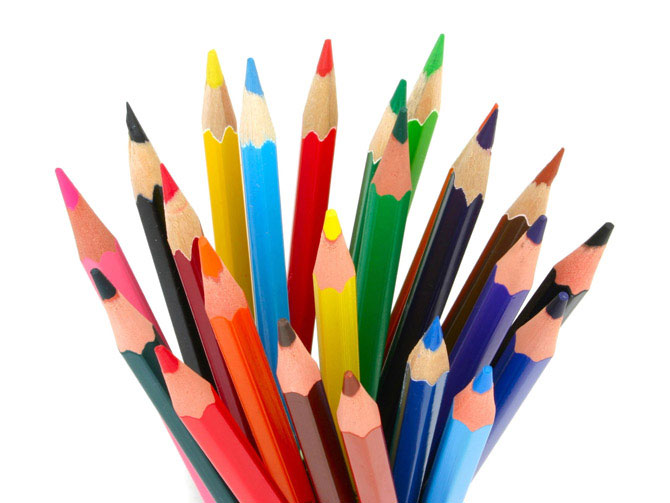 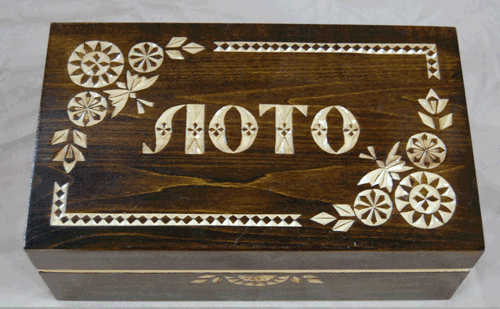 лото
карандаши
Составь предложение по картинке
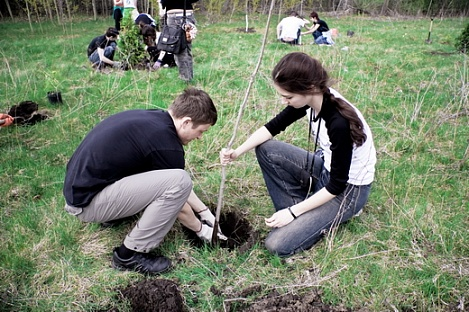 Составь предложение по картинке
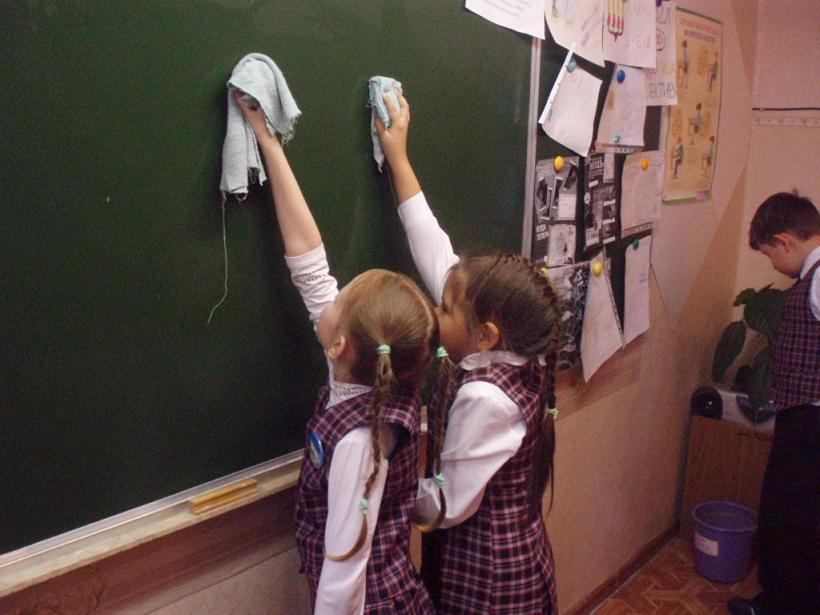 Составь предложение по картинке
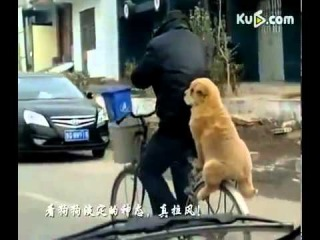 Ответь на вопросы
Что на дереве?
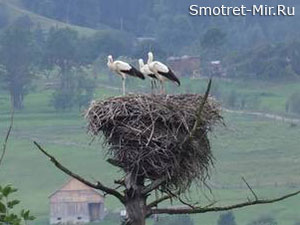 Ответь на вопросы
Какой карандаш?
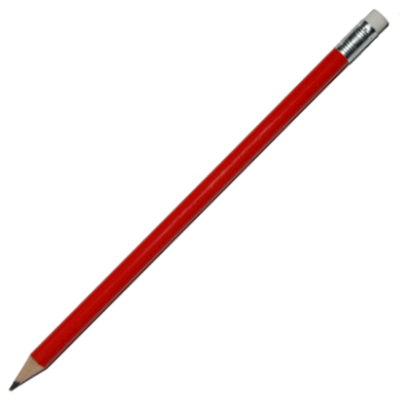 Отгадай загадку
Мы день не спим,
Мы ночь не спим,
И день и ночь
Стучим, стучим.
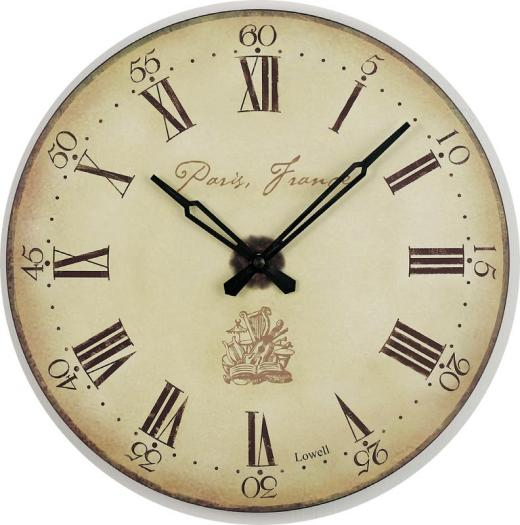 часы
Отгадай загадку
Упадёт - поскачет.
Ударишь – не плачет.
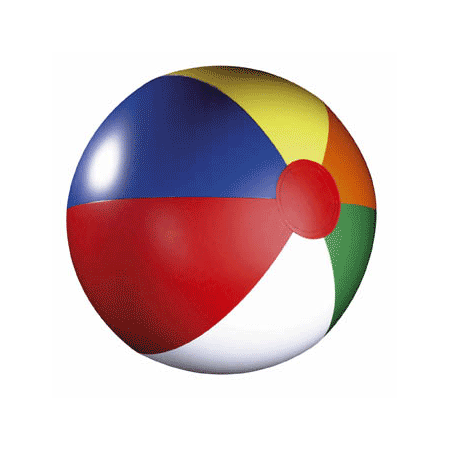 мяч